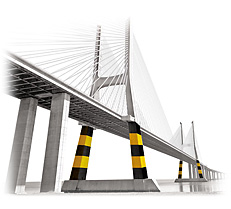 Коммерческое предложение
по организации мобильной связи
Краткая    инструкция как  экономить и заработать на мобильной связи Би Лайн ; -) !!!
1.Зарегистрируйтесь  в  потребительской сети SCNet . (на сайте компании).
2.Получите карту Би Лайн с личным номером (ID).  –в офисе компании или через инструкторов. 
Необходимое условие передать копию паспорта в офис компании ( можно и по электронной почте на адрес  scnet@mail.ru) ; Больше информации  Вы можете узнать по  тел 8-499-922-69-89 ( Для  Москвы и Московской области ) .
Карточка прикрепляется к  Вашему  личному  SCNet  ID  номеру пользователя и все последовательные накопления и отчеты будут осуществляться автоматически.
3.Для активации карточки надо положить на  вновь приобретенный номер  1180 рублей  ( или другую сумму в зависимости от  тарифного плана Вашего региона) и следовать инструкции Би Лайн ;
Дальше оплачивайте как обычно ( через терминалы, в Связном и т.д.) через месяц Ваши накопления будут видны в Вашем  back office  Shopping Centra ( 1 % прямого возврата , 6 % накопления … ) ;
4. Привлекайте других участников  программы  и зарабатывайте по   0,5 % на все звонки всех Ваших сотрудников в четыре линии (глубины) + получайте 100 рублей дополнительного бонуса на Ваш SCNet  счет за каждую активированную карточку в Вашей первой линии.  

       Приятного и денежного  $$$$  общения!
       Ваш  “Shopping  Center  Network ©” !

       *Отчет за первый месяц будет происходить 1-10 числа второго календарного месяца после активации карточки( например, начисления по звонкам в июне будет производиться от 1-10 августа ) потом  отчеты будут походить регулярно – с задержкой на один месяц.
Москва М « ВДНХ », Ярославская , 8/7 , 3-й подъезд офис 1, тел 8-499-922-69-89   scnet@mail.ru
Тарифы для бизнеса
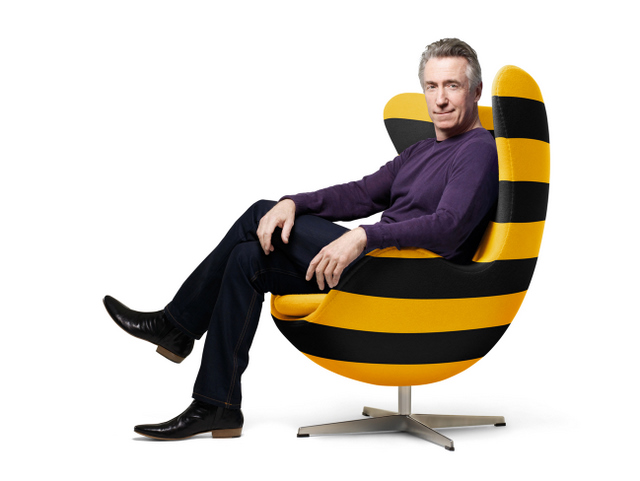 Москва М « ВДНХ », Ярославская , 8/7 , 3-й подъезд офис 1, тел 8-499-922-69-89   scnet@mail.ru
Безлимитный тариф по Москве и МО (цены в рублях с НДС)
Москва М « ВДНХ », Ярославская , 8/7 , 3-й подъезд офис 1, тел 8-499-922-69-89   scnet@mail.ru
Tариф Всё включено L   (цены в рублях с НДС)
Ваш менеМосква М « ВДНХ », Ярославская , 8/7 , 3-й подъезд офис 1, тел 8-499-922-69-89   scnet@mail.ru
дже
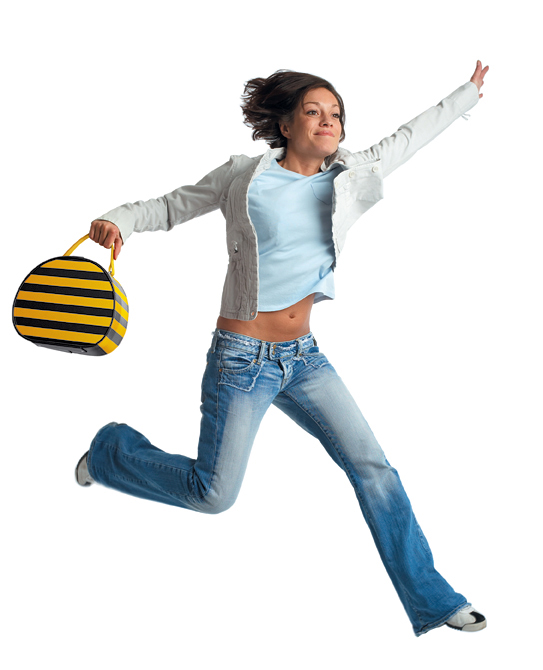 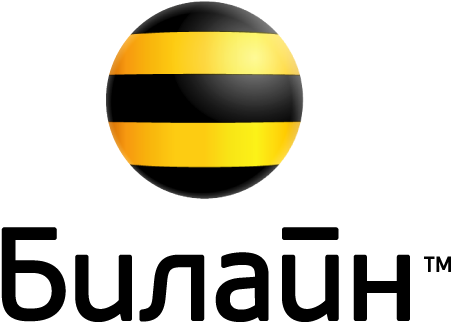 Легкий шаг 
в «Билайн»